सौर ऊर्जा भाग १
या भागामध्ये आपण सौर ऊर्जा म्हणजे काय ते शिकणार आहोत ?
सूर्यापासून उष्णता व प्रकाश या रूपाने येणाऱ्या ऊर्जेला सौर ऊर्जा असे म्हणतात. सौर ऊर्जेमुळे पृथ्वीवरील हवामानात बदल घडतात.  सूर्यप्रकाश हे पृथ्वीवर प्रकाश मिळवण्यासाठीचा मुख्य स्रोत आहे.
सौर ऊर्जेचा उपयोग कोठे होतो ?
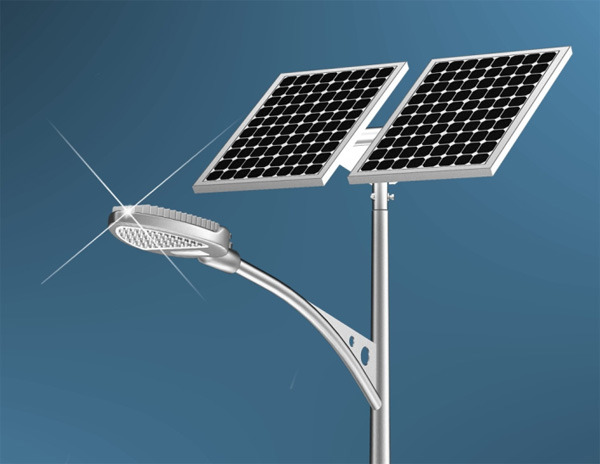 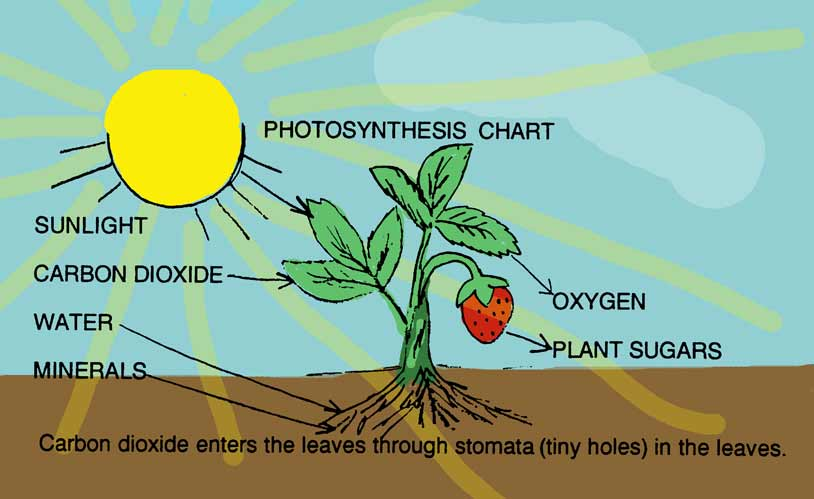 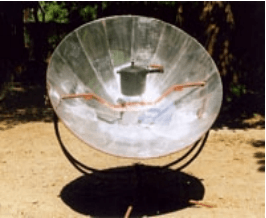 सौर उर्जेचा वापर का करावा?
सौर उर्जा हा एक अपारंपरिक उर्जा स्त्रोत आहे.
सौर उर्जा हा पर्यावरणास अनुकूल स्त्रोत आहे.
सौर उर्जा कधीही न संपणारा उर्जा स्त्रोत आहे.
सौर उर्जेस कोणत्याही प्रकारचे इंधन व खनिज लागत नाही.
धन्यवाद